Гра-лото
«Подарунки для гномів»
Мета гри:
закріпити знання про звуки К,Г,Х ; навчити дітей визначати відповідні звуки на слух ; формувати правильну звуковимову звуків ; визначати позицію звука в слові; розвивати уяву , слухову увагу , фонематичне прийняття
Інструкція до гри:
дитина повинна вибрати відповідне слово- «подарунок»; натиснути  на нього «мишкою», якщо слово правильне – воно опиниться у гнома. Слова обов‘язково промовляти.
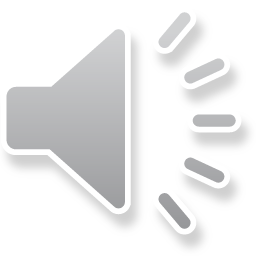 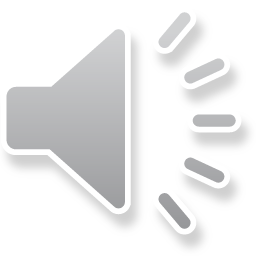 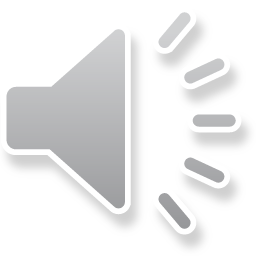 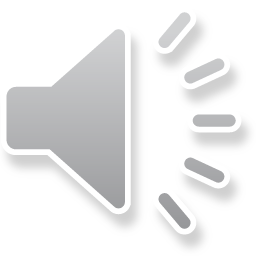 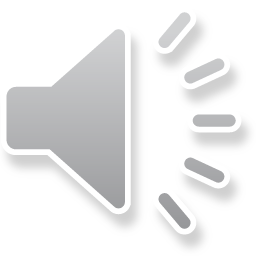 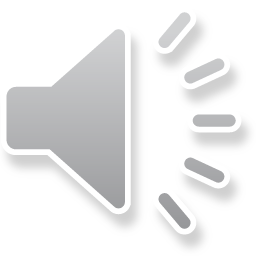 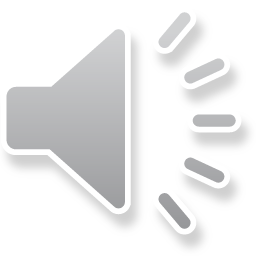 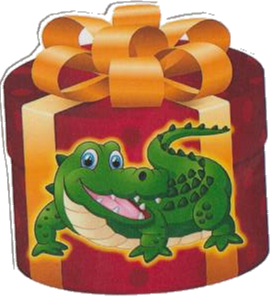 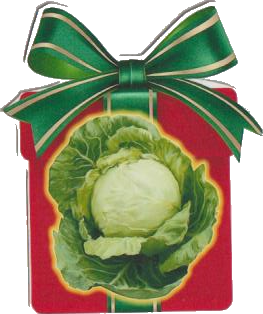 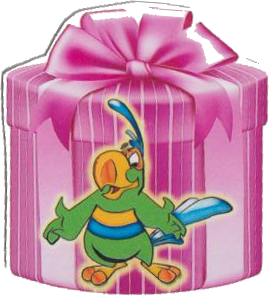 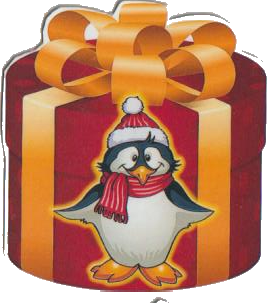 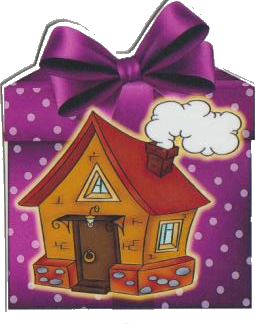 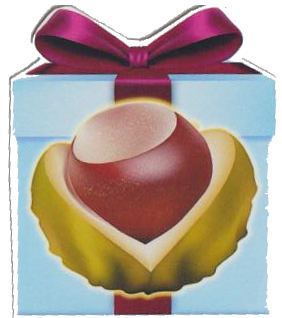 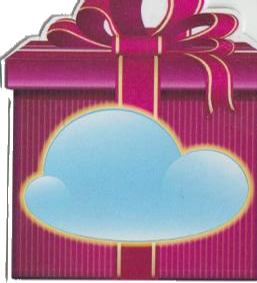 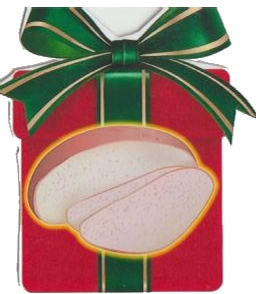 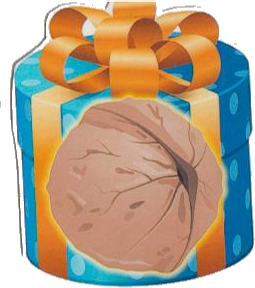 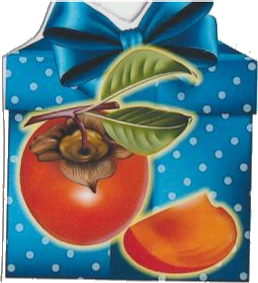 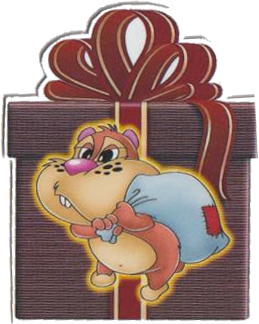 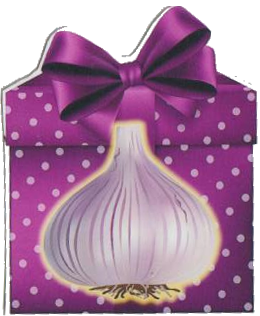 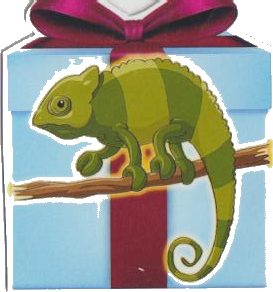 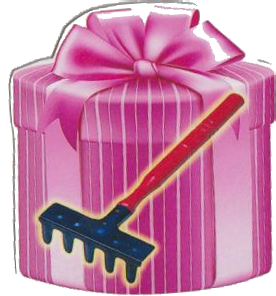 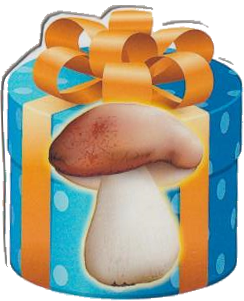 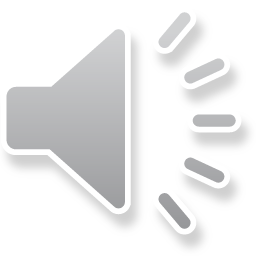 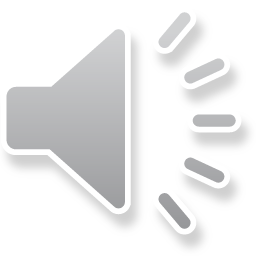 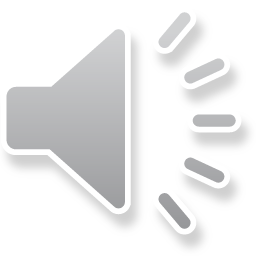 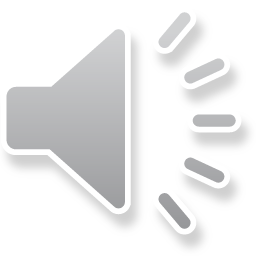 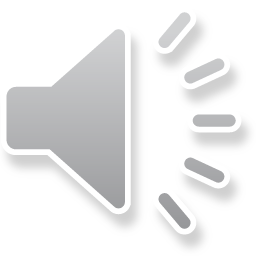 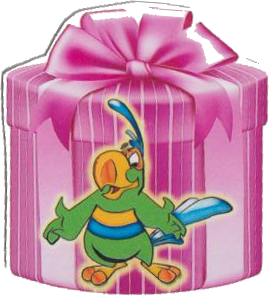 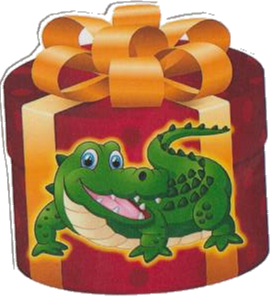 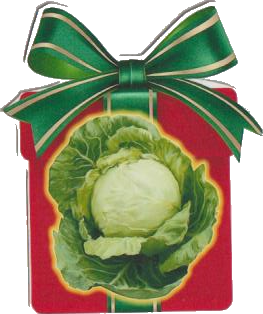 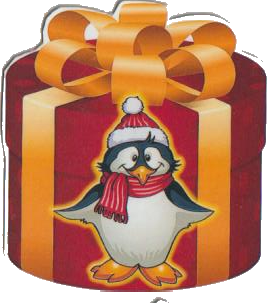 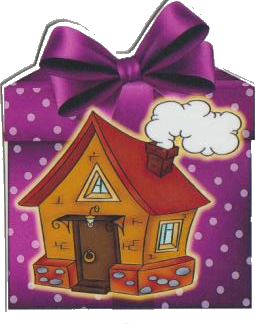 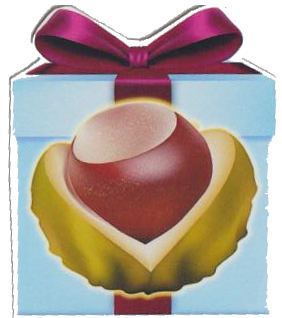 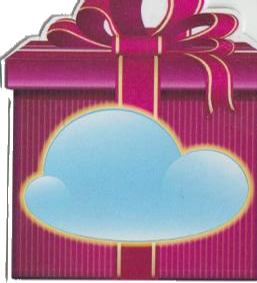 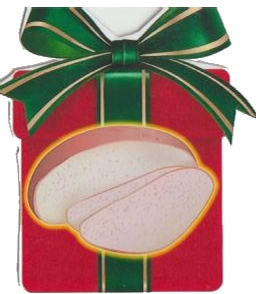 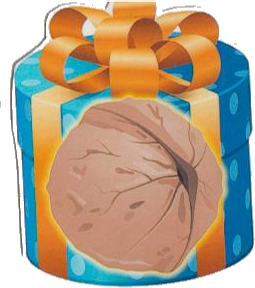 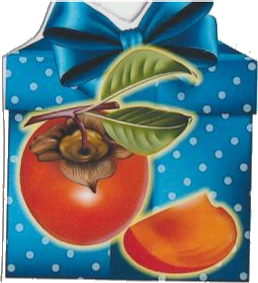 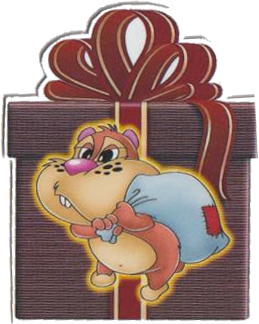 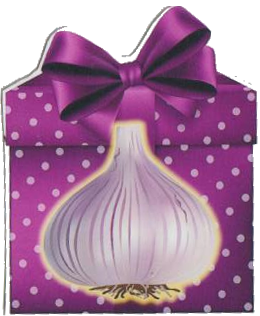 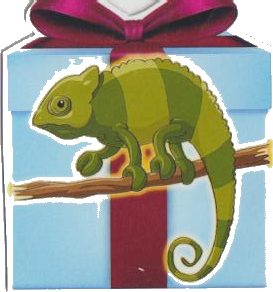 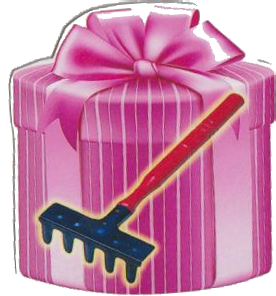 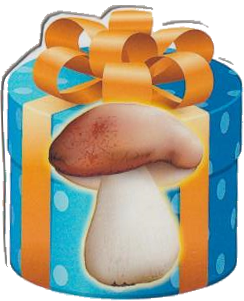 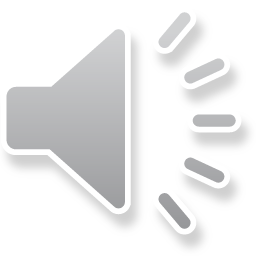 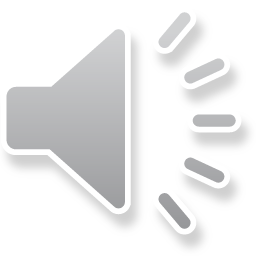 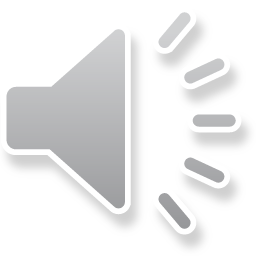 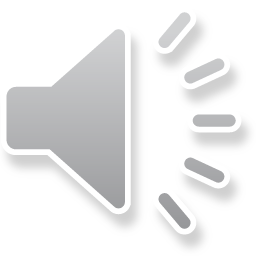 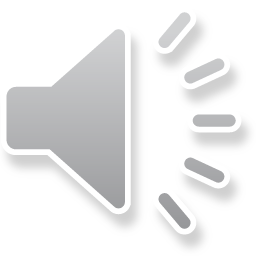 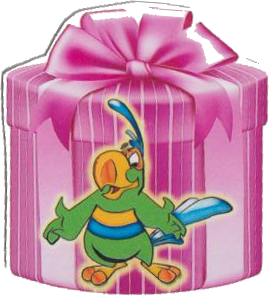 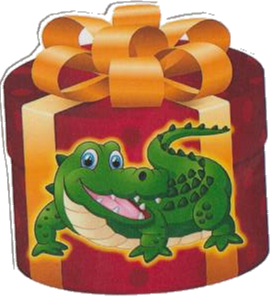 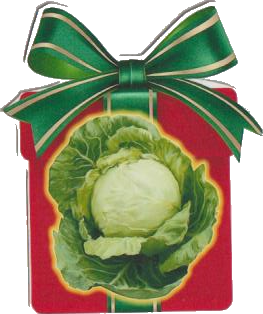 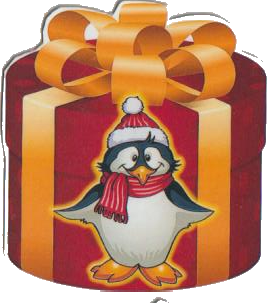 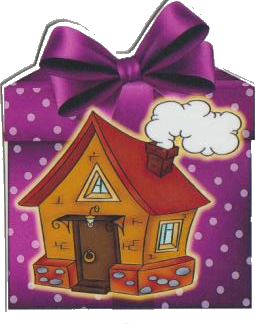 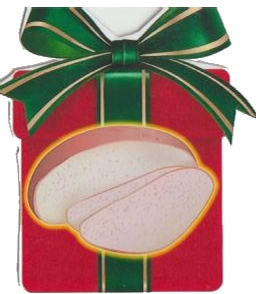 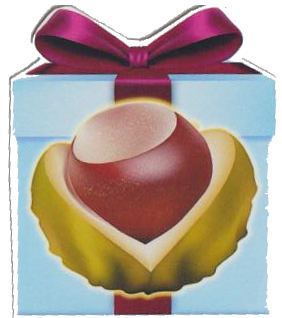 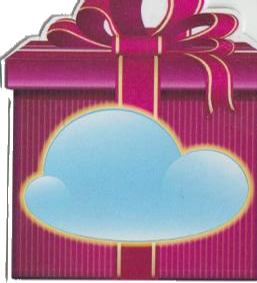 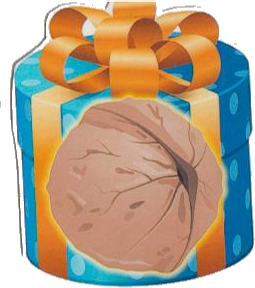 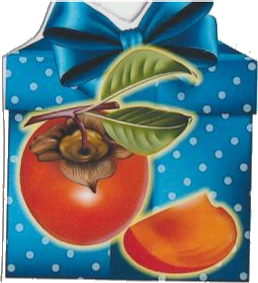 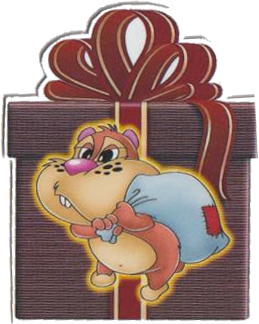 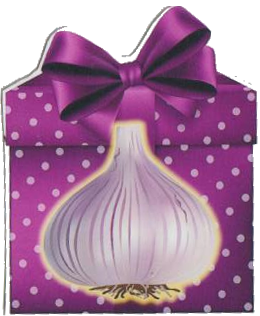 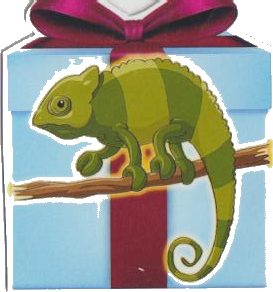 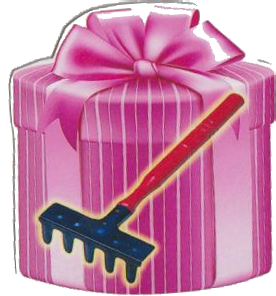 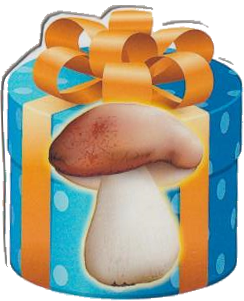